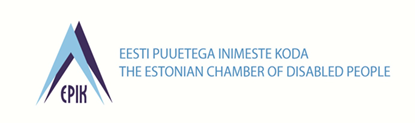 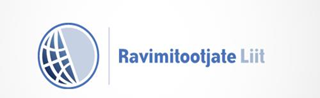 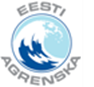 Harvikhaiguste infopäev
27.02.2015
Eesti Puuetega Inimeste Koda
Ravimitootjate Liit
Eesti Agrenska Fond
Harvikhaiguse tähendus patsiendile ja perele
Reet Paloson
Eesti Prader-Willi Sündroomi Ühing
www.pws.ee
Haigekassa praktika ja suundumused harvikhaiguste ravis
Tanel Ross
Eesti Haigekassa
Harvikhaigusega patsiendi ravi kitsaskohad igapäevapraktikast
Valentin Sander
Harvikhaiguste infopäev
28.02.2015
Mis on harvikhaigus
Haigus, mida esineb vähem kui 1 juhul 2500 inimese kohta
Eest elanike arvule interpoleerides esineb harvikhaigus vähem kui 500 isikul
Harvikhaigusi on leitud ca 6000-9000
Harvikhaigus = Harvaesinev haigus
Rare disease =  Orphan disease
Mis on harvikhaiguse diagnoosimise eelduseks
Sa oled omandanud head baasteadmised ülikoolis ja osaled elukestvas õppes
Sul peab olema suur kogemus
Sa pead haigussümptomeid õigesti hindama
Sul peab olema hagija visadus
Ajakulu on paratamatu
Sa pead olema osa rahvusvaheliset võrgustikust
Kuidas jõuda diagnoosini
Et leida Vollit, on võib-olla vajalik kõiki tema naabreid küsitleda, aga see võtab palju aega ja on ilmselt liiga kallis
Ja kas see, mida me otsime kannab nime Volli?
Diagnoosimiseks vajame algoritme
Väga palju on katusdianooseUmbrella diagnosis
Epilepsia
Entsefaliit e ajupõletik
Idiopaatiline epilepsia
Põhjus teadmata, palju erinevaid polügeenseid sündroome
Sümptomaatiline epilepsia
Ajukoore arenguanomaaliad
Kasvajad
Traumade jääknähud
Palju haruldasi geneetilisi monogeenseid sündroome
Äge viiruslik peaaju põletik
Mitmed erinevad viirused, kõik nad on harvikhaigused
Autoimmuunsed põletikud
Sclerosis multiplex
ADEM
Rasmusseni sündroom
Paraneoplastilised sündroomid
Katusdiagnoosid ja harvikhaigused
Kui epilepsiahaigeid on Eestis 7000, siis:
Dravet’ sündroomiga haigeid on 3
Võimalus kohtuda Rasmusseni sündroomiga on 1 kord 30 aasta jooksul
Kumbki ülaltoodust ei ole ravitav traditsioonilisel viisil
Esimese raviks on olemas harvikravim Stiripentool, ka ravikanep
Rasmusseni sündroomi raviks kirurgiline sekkumine
Uusi avastatud monogeenseid haigusi ei olegi võimalik “vihmavarju” alla panna.
Harvikhaiguse raviga seotud probleemid
Orphan disease algne mõiste tähendas haigust, mis on hüljatud farmaatsiatööstuse poolt
Iga orpan disease peaks siiski vajama oma orpan drug’i, kuid
Läbimurre ei tule farmaatsiatööstuselt
Kuna enamik harvikhaigusi on geneetilised, võib lahendus olla geenitehnoloogilist tüüpi
Harvikhaiguse harvikravim võib olla väga laialt kasutatav, näiteks ibuprofeen, viagra jne
Mida me ootame SM-lt ja Haigekassalt
SM on juba mitu aastat tagasi lubanud alustada süsteemset  harvikhaiguste ravi kompenseerimist 
Harvikhaigusi ei saa ravida diagnoosipõhiselt nimekirja alusel kompenseeritavate ravimitega
Harvade haiguste korral individuaalne, juhupõhine lähenemine
Miks mitte luua uus vorm: “TAOTLUS HARVIKHAIGUSE PÕDEJA RAVI KOMPENSEERIMISEKS”
Jõuda tõdemuseni, et (eri)toit ja vitamiinid on paljudel juhtudel ainsaks, samas väga tõhusaks ravimiks
Harvikhaigused arsti igapäevatöös
Ulvi Vaher
SA TÜK lastekliinik
27.02.15
Harvikhaigus eriarsti igapäevatöös on igapäevane
Elanike arv 1.300.000
Lapsi 21% (2008)
Lapsi 273.000

 1:2000 harvikhaigus
6000-7000 harvikhaigust

70.000 – 100.000 Eestis
13.000-20.000 last
899 / aastas statsionaarne lasteneuroloogia /2014
12 ajukasvaja
159 arengu häire
50 
167 epilepsia
2/3 ravile alluv
55 ravile raskesti alluv
+ 30 spetsiifilised sündroomid
Neuromuskulaarsed haigused - üksikud
Nädalas 3-4 last
Kaasasündinud südamerike 4-10 : 1000 elusünni kohta
DiGeorge’i sündroom (CATCH fenotüüp) 1:5950
Williams-Beureni sndr 1:7500
Alagille’i sndr 1:70.000
Juveniilne reumatoidartriit haigestumus 22:100.000 kuni 16 a.v.
Probleemid: diagnostika
Diagnoosi hüpotees – arsti kogemus, kompetents

Uuringud: 
Eestis
Välisriigis
Rahastus
Ajamahukas/Bürokraatia
Aeg
Täiendus, stažeerimine

1 geeni analüüs Eestis: 230 EUR
Euroopa: ca 1000 EUR
Geenipaneel: 2000 EUR
Eksoomi sekveneerimine:
a 1537
Vajalik + isa ja ema= >4500 EUR
Probleemid: ravi
Teoreetiliselt: kõik ravimid kättesaadavad
Praktiliselt: hind/kompenseerimine
Eesti Haigekassa kompenseerib erandkorras järgnevaid ambulatoorselt kasutatavaid ravimeid:
 Ravimeid, millel puudub Eestis kehtiv müügiluba
EL-s registreeritud ravimid? – ei kompenseerita?
…ravi
2. Enamasti harvaesinevate haiguste korral ravimeid, mis on kantud soodusravimite nimekirja, kuid teistel tingimustel (näiteks teise diagnoosiga)
Kuidas tekib harvikhaiguste nimekiri? Kes otsustab, millise klausliga kompenseerida? www.orpha.net – 133 lk
Kas haigused seotud konkreetsete ravimitega? Paljudel nn sündroomipõhine ravi
3. Harvaesinevate haiguse korral eritoitusid, mis mõjutavad otseselt haiguse kulgu
Üldised sümptomid-kahheksia-energiarikas segu?
…ravi
Ravimeid kompenseeritakse erandkorras 90% soodusmääraga kuni 1215 euro ulatuses kalendriaasta jooksul
Harvaesinevate haiguste korral kompenseeritakse ravimeid erandkorras 100% soodusmääraga kogu ravivajaduse perioodi jooksul
Kas on hinnapiir? 
Kuidas tekib harvikhaiguste nimekiri? Kes otsustab, millise klausliga kompenseerida? www.orpha.net – 133 lk
Näide: Infantiilsed spasmid – vigabatriin – 90% soodustus – haruldaste haiguste nimekirjas – miks mitte 100%?
…ravi
Vitamiinid, toidulisandid
Ei ole ravim, vaid toidulisand; ei kompenseerita
Harvikhaigus (esmatasandi) arsti töös on haruldane
Perearsti nimistute arv: 803
Perearste 780
Üldarste 471



Terviseameti register
Meditsiinilise ja mittemeditsiinilise info edastamine
Haigusega toimetulek
Nõustamine, toetus
Sarnase probleemiga tugigrupid
Sotsiaalsed teenused
(re)habilitatsioon
Lapsehoiuteenus, tugiisiku teenus
Puude- ja/või haigusspetsiifilised programmid/laagrid
Meditsiinipersonali, sotsiaaltöötajate, elanikkonna teavitamine
Harvikhaiguste koordinaator
Perele nõustamissüsteemi käivitamine
Vajaduste kaardistamine
Sotsiaal- ja rehabilitatsioonivõimaluste tutvustus
Kontaktid patsiendiorganisatsioonidega
Tegevusplaani koostamine
Harvikhaiguste andmebaasi pidamine
Tagasiside ja meeskondlikud kokkusaamised
Koolitusprogrammid
Harvikhaigus igapäevaelus
Oluline probleem patsiendile/perele
Väljakutse arstile
Väljakutse ühiskonnale
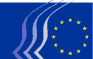 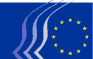 European Economic and Social Committee
European Economic and Social Committee
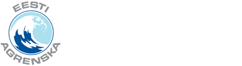 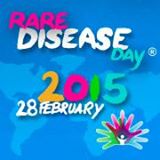 EPIKoja ja Eesti Agrenska keskuse roll harvikhaiguste valdkonnas
Eesti Puuetega Inimeste Kojas, Toompuiestee 10
27. veebruar 2015
Meelis Joost
EPIK välissuhted ja Euroopa poliitika küsimused
SA Eesti Agrenska Fond juhatuse liige
99 rue Belliard - B-1040 Brussels - Tel. +32 (0)2 546 90 11 - Fax +32 (0)2 513 48 93 - Internet http://www.eesc.europa.eu
99 rue Belliard - B-1040 Brussels - Tel. +32 (0)2 546 90 11 - Fax +32 (0)2 513 48 93 - Internet http://www.eesc.europa.eu
EN
EN
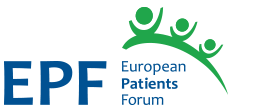 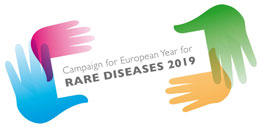 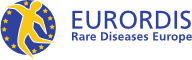 Koostöö Eurordis-ega
Koostöö Euroopa Patsientide Foorumiga
Harvikhaiguste arengukava koostamises osalemine
Infopäevade ja arutelude läbiviimine koostöös Eesti Agrenska Fondiga kaasates EPIK liikmeskonda
Tammistu perekeskus
Tartu Ülikool

  Tartu Ülikooli Kliinikum

  Eesti Puuetega Inimeste Koda

 Ågrenska perekeskus Rootsis

 Stenströms Skjortfabrik Eesti OÜ
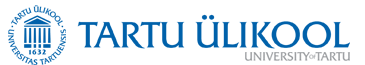 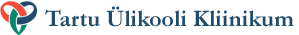 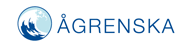 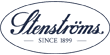 2003 SA Eesti Agrenska Fond loomine
2004 esimesed peretegevused
2006 esimesed ehitustööd
2008 sisetööd algavad 
2009 Ågrenska 20 aastat Rootsis
2010  keldrikorruse valmimine
2012 II korruse valmimine
2012-2013 harvikhaiguste mittemeditsiinilise info levitamise rolli väljatöötamine
2013 – Sihtasutus saab 10 aastaseks
2015 – valmib perekeskuse peahoone
peredele nõustamine ja ajutine hoideteenus
täiskasvanutele tööalane rehabilitatisioon
valdkonna spetsialistidele koolitused ja info
diagnoosi saanute kohene nõustamine
Galaktoseemia, liitpuuetega laste laagrid, Prader-Willi sündroomi lastelaager koostöös PWS ühinguga
2015-2018 harvikhaiguste kompetentsikeskuse väljaarendamine
Harvikhaigused ja harvikravimid

Ravimitootjate Liit 
Riho Tapfer
27.02.2015
Mõisted ja arvud
Harvikhaigus – haigus, mille esinemissagedus on kuni 5 inimesel 10 000 (EL);
Harvikravim – ravim, mis on mõeldud harvaesineva haiguse raviks;
Eriti harva esinevad haigused - näiteks 1 -20 juhtu aastas. Esinemissagedus on väga väike, küll aga on erinevate haiguste arv suur.
Arvud
Maailmas hinnanguliselt 5000 - 8000 erinevat harvikhaigust;
Eestis mõjutatud u 70 000 – 100 000 inimest.
Raviks ei pruugi olla alati vaja harvikravimit!
Allikad: Haruldaste haiguste arengukava 20.02.2014, Sotsiaalministeerium
Kitsaskohad
Väga väikese esinemissagedusega - nende kohta vähem teadmisi kui teoreetiliselt teaduse arengutase võimaldaks;
Patsiendid kannatavad kahekordselt, sest: 
esineb harva esinev haigusseisund, mida on arstidel raske diagnoosida;
ravitakse sageli ebapiisavalt, kuna ravi võib üldse puududa või see on väga kallis ning seetõttu tihti kättesaamatu.
Allikad: Haruldaste haiguste arengukava 20.02.2014, Sotsiaalministeerium
Miks tavapärased ravimite hüvitamise mehhanismid ei sobi?
Soodustuse taotlemisel kehtivad samad, sotsiaalministri määrustega kehtestatud nõuded, mis tavaravimitele;
Iseloomulik piiratud tõenduspõhisus turule jõudmise ajal. Haiguste harulduse tõttu on kliinilise tõendusmaterjali kogumine aeganõudev ja ravimi registreerimisel seda ka arvestatakse; 
Ravi maksumus võib olla väga kõrge, seega tavaline ravimi kulutõhususe hindamine ei sobi;
Ravimi hüvitamise otsuseni kulub tavalise menetluse puhul väga palju aega, soodusravimite nimekirja saamiseks keskmiselt 500 – 700 päeva*;
Tootjapoolne vähene huvi administratiivsete takistuste tõttu.
Riigikontrolli aruanne Riigikogule 6.09.2012 Ravimite hüvitamise korralduse kohta
EFPIA WAIT indikaator
Kuidas ravi kättesaadavust parandada?
Ravi hüvitamise otsus peab olema kiire:
meditsiiniline(arstlik) konsiiliumipõhine otsus ravimi hüvitamiseks haigele ehk kui on olemas harvaesinev haigus ja sellele on olemas sobiv ravim/harvikravim ning see pole kättesaadav haiglaravimina või ei ole soodusravimite nimekirjas;

Tavapärane ravi/ravimi kulutõhususe hinnang ei pruugi olla mõistlik, kuna haigete arv on väga väike:
asendada soodusravimi taotluse nõuetes kulutõhususe analüüs eelarve mõju analüüsiga;

Vajalik eraldi eelarve harvikravimitele, mis toetab paindlikumat ja kiiremat raviotsust.
Mõned näited teistest riikidest (I)
Rootsi
soodustuse taotlemisel kehtivad samad nõuded kui teistele ravimitele;
kuna patsientide hulk väike, siis soodustatakse ka ravimid, mille kuluefektiivsuse näitajad on kõrgemad tavalisest aktsepteeritavast tasemest;
Harvikravimitele kulub ~1% soodusravimite eelarvest;
Soodustatud on 69% registreeritud harvikravimitest.

Saksamaa
automaatselt soodustatud peale müügiloa saamist;
soodustuse määr on 100% ja enamusele ravimitest ei kohaldata referentshindu;
kuluefektiivsust hinnatakse juhul kui alternatiivne ravim on juba kättesaadav;
Soodustatud on 100% registreeritud harvikravimitest.
Viited:
1. Garau M, Mestre-Ferrandiz J. Access Mechanisms for Orphan Drugs: A Comparative Study of Selected European Countries. Office of Health Economics, No 52, Oct 2009;
Mõned näited teistest riikidest (II)
Suurbritannia
soodustuse taotlemisel kehtivad samad nõuded kui teistele ravimitele, kuid harvikravimite rahastamisotsuse tegemisel võetaks arvesse haruldast haigust põdevate inimeste väikest populatsiooni ja ravimi mõju elulemuse pikendamisele;
juhul kui NICE ei ole harvikravimile hinnangut andnud, langetatakse otsus kohalikul tasemel juhtumipõhiselt.

Holland
suukaudsete harvikravimite soodustuse taotlemisel saab tootja taotleda vabastust farmakoökonoomilise analüüsi teostamisest. Dokumentatsioonis tuleb sel juhul esitada eelarve mõju analüüs: patsientide arv ja oodatav kulu lähitulevikus;
süstitavad harvikravimid rahastatakse raviteenuste kaudu haiglate eelarvest;
soodustatud on 98% registreeritud harvikravimitest.
Viited:
1. Garau M, Mestre-Ferrandiz J. Access Mechanisms for Orphan Drugs: A Comparative Study of Selected European Countries. Office of Health Economics, No 52, Oct 2009;